2011 Storm impacts on nutrients and sediment in the Susquehanna River Basin
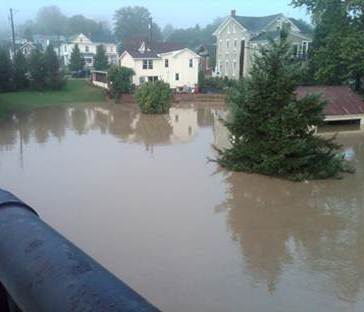 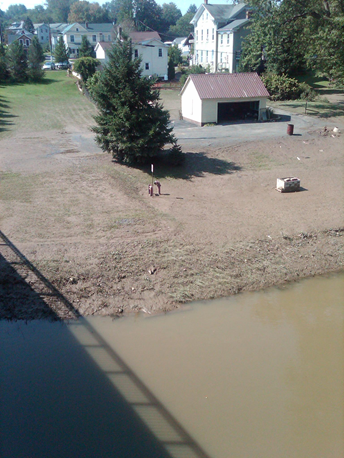 Presentation for the
Impacts of Tropical Storms 
Irene and Lee on the Hudson River

Hudson River Environmental Society
Cary Institute of Ecosystems Studies
Wednesday September 19, 2012



Kevin McGonigal 
Environmental Scientist
Susquehanna River Basin Commission
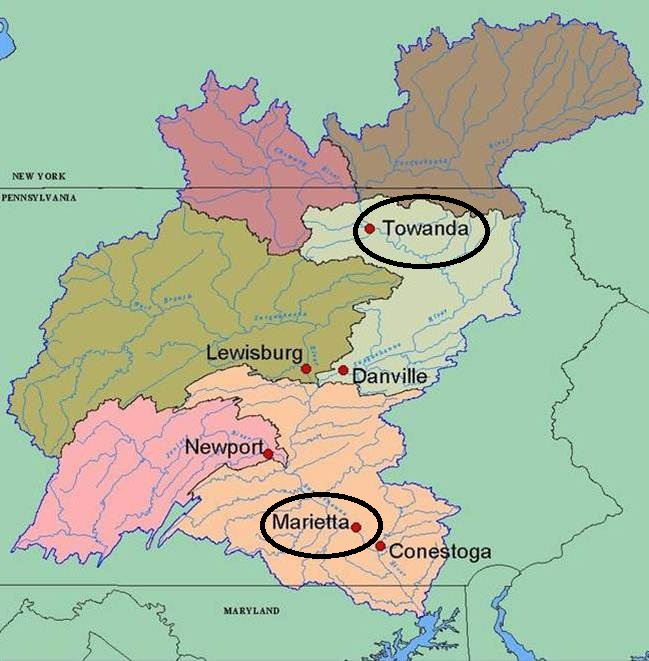 Where
	Towanda – Mostly NY
	Marietta – Above Dams
What
	Precipitation
	Flows
	Loads
	Average Concentrations
When
	September
	6-day peak flow period
How
	Estimator
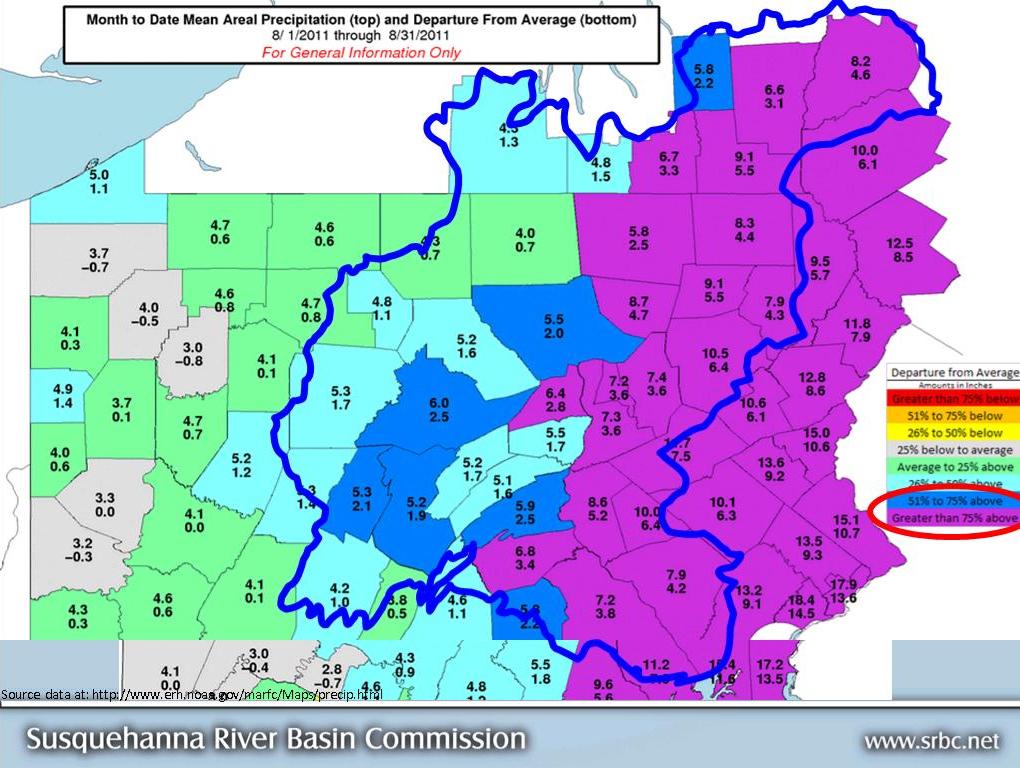 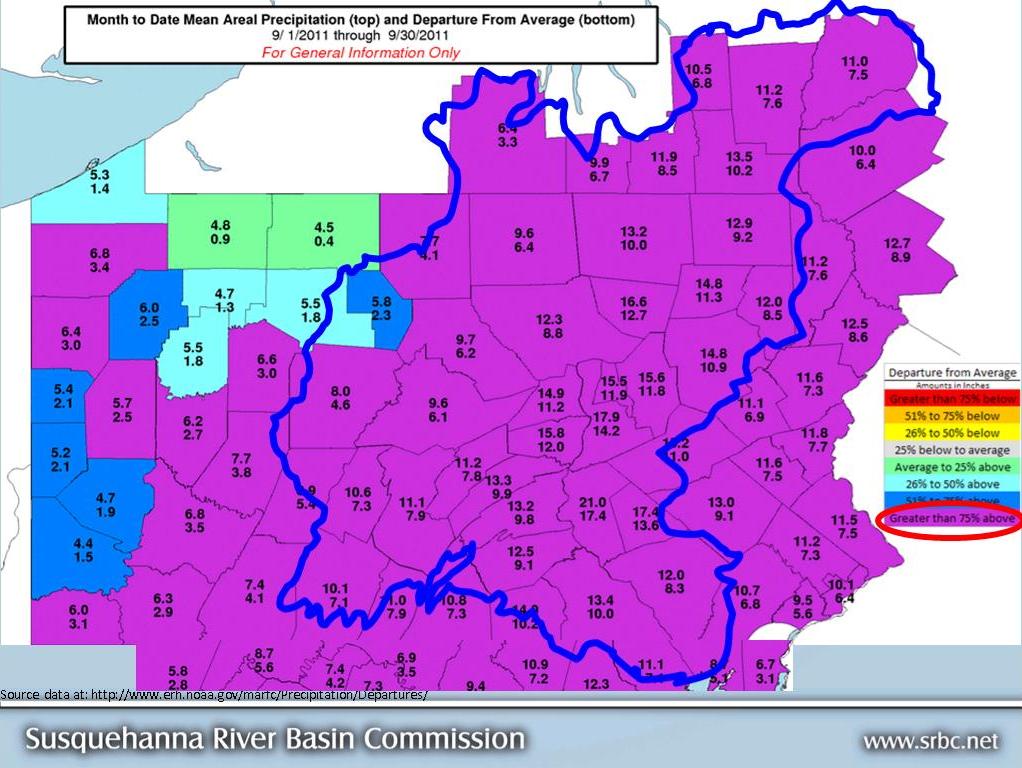 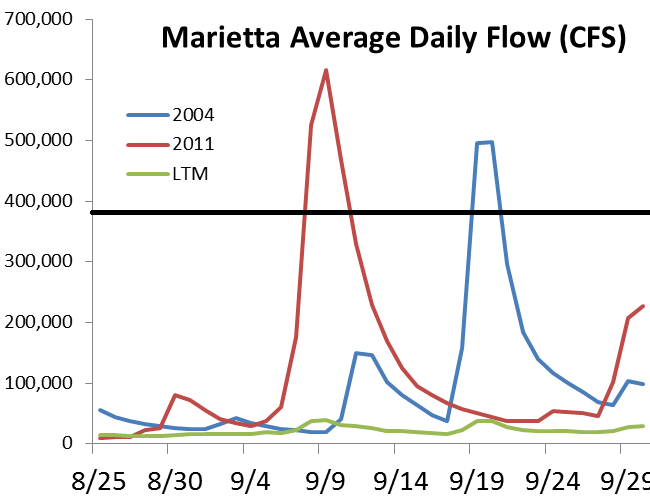 Source data at: http://www.erh.noaa.gov/marfc/Precipitation/Departures/
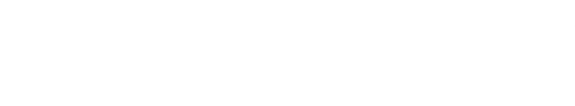 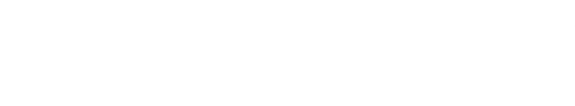 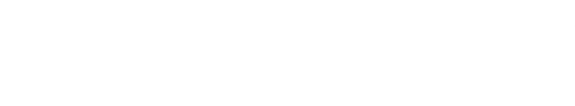 Focus on Suspended Sediment
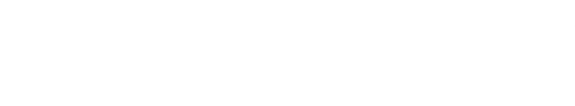 6-Day loads over peak of storm events
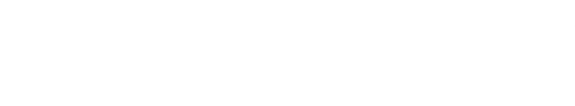 Historical High SS Comparison At Marietta 25 years
Take home

	The “bad”

		Individual high flow events versus sustained high flows

		Increases in sediment due to scour of reservoirs  

	The “good”

		Timing of storms 

			At end of summer
??Questions/Comments??
Image taken August 30
	8/30/11 max 83,500 cfs 
	







Image taken September 13
	9/9/11 max 778,000 cfs
(>390,000 cfs = scour - USGS)
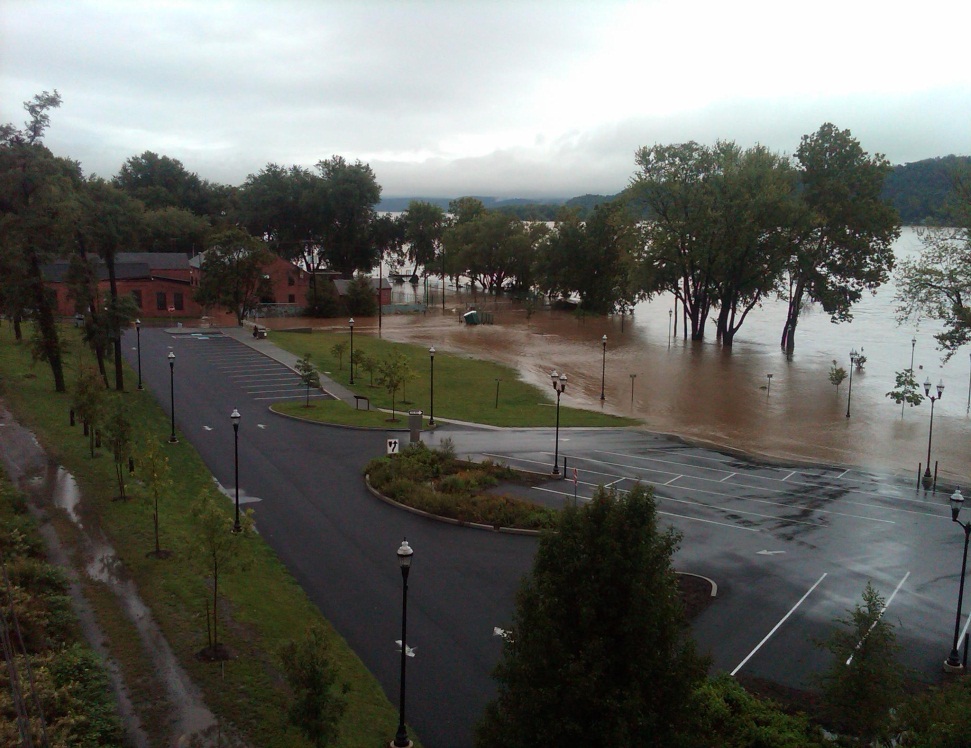 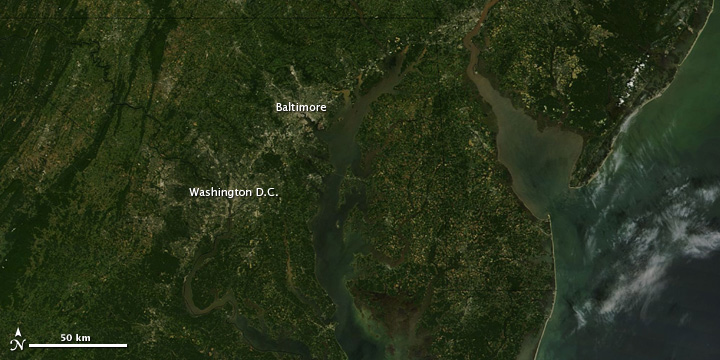 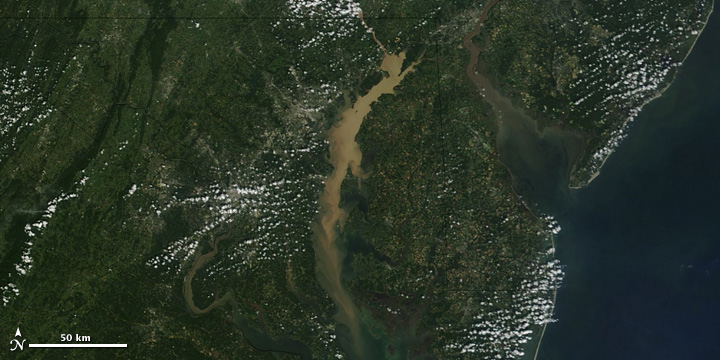 Columbia, PA South of Route 462 
aka Marietta Site 9/10/11
Satellite Image Source
  http://earthobservatory.nasa.gov